Giełda gazu – rola na rynku i plany rozwoju
At the heart of Central European power and gas trading
Dr Marcin Sienkiewicz
Zastępca Dyrektora ds.  Rynku Gazu marcin.sienkiewicz@tge.pl
GAZTERM/Międzyzdroje, 08.05.2018
Agenda
TGE – pozycja i obszary aktywności
Oferta produktowa TGE 
Historia giełdowego rynku gazu
Rola TGE na krajowym rynku gazu
Obroty na rynku gazu TGE 
Jak zaistnieć na rynku gazu na TGE - zasady uczestnictwa
Plany rozwoju giełdy gazu
2
TGE – pozycja i obszary aktywności
Towarowa Giełda Energii od 18 lat wspiera politykę bezpieczeństwa energetycznego państwa poprzez zapewnienie dostępu do rynków energii elektrycznej i gazu ziemnego po akceptowalnych, referencyjnych cenach paliw we współpracy z operatorami systemów przesyłowych. Zapewnia niedyskryminacyjny, anonimowy dostęp do rynków.
TGE prowadzi działalność w oparciu o nadzór krajowych regulatorów oraz zgodnie ze standardami i wymogami Unii Europejskiej – od 2003 r. jest jedyną licencjonowana giełdą towarową w Polsce, posiadającą zezwolenie KNF na prowadzenie rynku regulowanego od lutego 2015 r.
TGE umożliwia realizację optymalnych strategii handlowych poprzez zapewnienie zintegrowanej oferty wielu produktów energetycznych pod jednym dachem. 
TGE posiada giełdową platformę RRM TGE (uruchomiona 7 października 2015 r.), która znajduje się na opublikowanej przez ACER liście platform do raportowania danych transakcyjnych zgodnie z wymogami Rozporządzenia REMIT. Publikuje dane dotyczące systemu energetycznego w Polsce oraz informacje wewnętrzne dotyczące planowanych i nieplanowanych dostępności mocy wytwórczych.
TGE aktywnie uczestniczy w budowaniu wewnętrznego europejskiego rynku energii elektrycznej i gazu. Od grudnia 2015 r. jest Nominowanym Operatorem Rynku Energii Elektrycznej (NEMO) dla polskiego obszaru cenowego. 15 listopada 2017 r. TGE rozpoczęła działalność jako pełnoprawna giełda-koordynator PCR oraz operator na europejskim rynku MRC. 
TGE jest członkiem międzynarodowych organizacji: Europex, APEx, AFM.
3
Oferta produktowa TGE
Towarowa Giełda Energii
Rynek Dnia Następnego
Rynek Dnia Bieżącego
Rynek Terminowy Towarowy
Kontrakty godzinowe, blokowe
Kontrakty bazowe, szczytowe, pozaszczytowe
Energia elektryczna
Kontrakty godzinowe
Kontrakty blokowe
Gaz ziemny
Kontrakty bazowe
Prawa majątkowe
Transakcje na rynku spot są zawierane w ramach transakcji sesyjnych i pozasesyjnych
Transakcje na rynku terminowym – notowania ciągłe
Uprawnienia do Emisji
Transakcje zawierane na Rynku Uprawnień do Emisji
Prowadzenie rejestru świadectw pochodzenia energii elektrycznej
Rejestr Świadectw Pochodzenia
4
Historia giełdowego rynku gazu
Uruchomienie giełdowego rynku gazu nastąpiło 20 grudnia 2012 roku. W grudniu 2017 r. TGE obchodziła jubileusz 5-lecia giełdy gazu.
Powołanie giełdy gazu wymagało od TGE ścisłej i harmonijnej współpracy z Operatorem Systemu Przesyłowego – GAZ-System S.A. oraz regulatorem rynku – Urzędem Regulacji Energetyki. 
Tworzenie giełdy opierało się na bliskiej współpracy i konsultacjach z uczestnikami rynku. 
Obecnie w handlu gazem na giełdzie aktywnie uczestniczą 73 podmioty. W gronie członków giełdy znajdują się towarowe domy maklerskie, domy maklerskie oraz przedsiębiorstwa energetyczne.
Wprowadzone rozwiązania systemowe i procedury kontrolne skutecznie zabezpieczają uczestników rynku przed zagrożeniami związanymi z manipulacjami i nieuczciwymi praktykami handlowymi. 
Za jakość i bezpieczeństwo usług rozliczeniowych odpowiada Izba Rozliczeniowa Giełd Towarowych S.A. Oferowane przez IRGiT różne formy zabezpieczeń, dają możliwość korzystania z atrakcyjnych warunków obsługi transakcji giełdowych, przy jednoczesnym zachowaniu najwyższych standardów bezpieczeństwa.
5
Rynki gazu na TGE
3 rynki giełdowe dla gazu ziemnego wysokometanowego: 
Rynek Terminowy Towarowy gazu (RTTg) – uruchomiony 20 grudnia 2012 roku
Na RTTg prowadzony jest obrót kontraktami terminowymi z fizyczną dostawą gazu. Oferowane są tu instrumenty tygodniowe, miesięczne, kwartalne, sezonowe i roczne. Obrót na RTTg prowadzony jest w systemie notowań ciągłych oraz w systemie aukcyjnym.
	30 707 – łączna liczba transakcji w latach 2012-2017
	3 682 967 MWh – największy dzienny wolumen obrotu na rynku - 27 sierpnia 2014 r.
Rynek Dnia Następnego gazu (RDNg) – funkcjonuje od 31 grudnia 2012 roku
Obrót odbywa się codziennie na jeden dzień poprzedzający Dzień Dostawy na instrumencie GAS_BASE-1 kontrakt odpowiada dostawie 1 MWh gazu w każdej godzinie dnia dostawy. Handel prowadzony jest w systemie notowań ciągłych.
	75 779 – łączna liczba transakcji w latach 2012-2017
	497 160 MWh – największy dzienny wolumen obrotu na rynku – 5 stycznia 2017 r.
Rynek Dnia Bieżącego gazu (RDBg) – uruchomiony 30 lipca 2014 roku
Obrót prowadzony jest w dniu dostawy, w systemie notowań ciągłych. Notowania odbywają się codziennie i prowadzone są na instrumentach godzinowych. Rynek RGBg umożliwia Uczestnikom Giełdy korygowanie pozycji kontraktowych.
	138 170 – łączna liczba transakcji w latach 2012-2017
	99 360 MWh – największy dzienny wolumen obrotu na rynku – 4 stycznia 2016 r.
6
5 lat giełdowego rynku gazu w Polsce
W ciągu 5 lat swojej działalności łączny wolumen obrotów na prowadzonych przez TGE rynkach osiągnął 469,8 TWh, a łączna liczba transakcji w tym okresie wyniosła 244 656.
7
Obroty na rynkach gazu TGE w 2017 roku
Całkowity wolumen transakcji zawartych na rynkach gazu ziemnego w roku 2017 wyniósł 138 656 413 MWh, co oznacza wzrost r/r o 21,1 proc.
Rynek Dnia Następnego i Bieżącego gazu -  wolumen wyniósł 23 992 273 MWh, spadek względem roku 2016 o 2,5 proc. 
Rynek Towarowy Terminowy gazu - wolumen wyniósł 114 664 140 MWh, wzrost o 27,6 proc. (najlepszy wynik roczny w historii TGE). 
Średnioważona cena na RDNiBg wyniosła w 2017 roku 83,66 zł/MWh, czyli o 12,50 zł/MWh więcej niż w roku 2016. Analogiczna cena grudniowa wzrosła w skali miesięcznej o 1,64 zł/MWh, do poziomu 93,60 zł/MWh. Z kolei na RTT cena średnioważona kontraktu z dostawą w roku 2018 (GAS_BASE_Y-18) wyniosła w 2017 roku 81,79 zł/MWh, czyli o 7,29 zł/MWh więcej względem analogicznej ceny z notowań kontraktu GAS_BASE_Y-17 w roku 2016. W grudniu analogiczna cena GAS_BASE_Y-18 wyniosła 87,61 zł/MWh, a więc o 0,66 zł/MWh więcej niż w listopadzie.
8
Rola TGE na krajowym rynku gazu
9
Jak zaistnieć na rynku gazu na TGE - zasady uczestnictwa
Towarowe domy maklerskie (działające na podstawie ustawy z dnia 26 października 2000 r. o giełdach towarowych), 
Domy maklerskie (działające na podstawie ustawy z dnia 29 lipca 2005 r. o obrocie instrumentami finansowymi), 
Przedsiębiorstwa energetyczne oraz będący osobami prawnymi odbiorcy uprawnieni do zmiany sprzedawcy w rozumieniu ustawy Prawo energetyczne, spełniający warunki, o których mowa w ustawie o giełdach towarowych, 
Zagraniczne osoby prawne o których mowa w art. 50 ust. 1 ustawy z dnia 26 października 2000 roku o giełdach towarowych, 
Spółki handlowe, niebędące towarowymi domami maklerskimi, prowadzące działalność, o której mowa w art. 38 ust. 2 pkt 2 i 4 w zakresie obrotu towarami giełdowymi, o których mowa w art. 2 pkt 2 lit. a (oznaczone co do gatunku rzeczy) ustawy o giełdach towarowych.
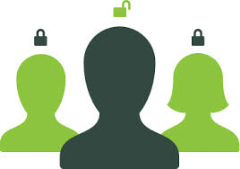 10
Warunki dopuszczenia podmiotu do działaniana TGE
Zarząd Giełdy dopuszcza wnioskodawcę do działania na giełdzie, jeżeli wnioskodawca:
spełnia wymagania w zakresie rozliczania transakcji zawieranych na poszczególnych rynkach, określone w Regulaminie Giełdy lub przez Izbę Rozliczeniową,
zobowiąże się do przestrzegania przepisów obowiązujących na giełdzie,
upoważni co najmniej jednego maklera giełd towarowych lub maklera papierów wartościowych do reprezentowania go w transakcjach giełdowych,
posiada umowę o rozliczanie transakcji z towarowym domem maklerskim będącym członkiem Izby Rozliczeniowej, który na podstawie tej umowy będzie gwarantować wywiązywanie się przez wnioskodawcę z wszelkich zobowiązań z tytułu zawieranych transakcji giełdowych albo posiada zezwolenie KNF na prowadzenie rachunków lub rejestrów towarów giełdowych.
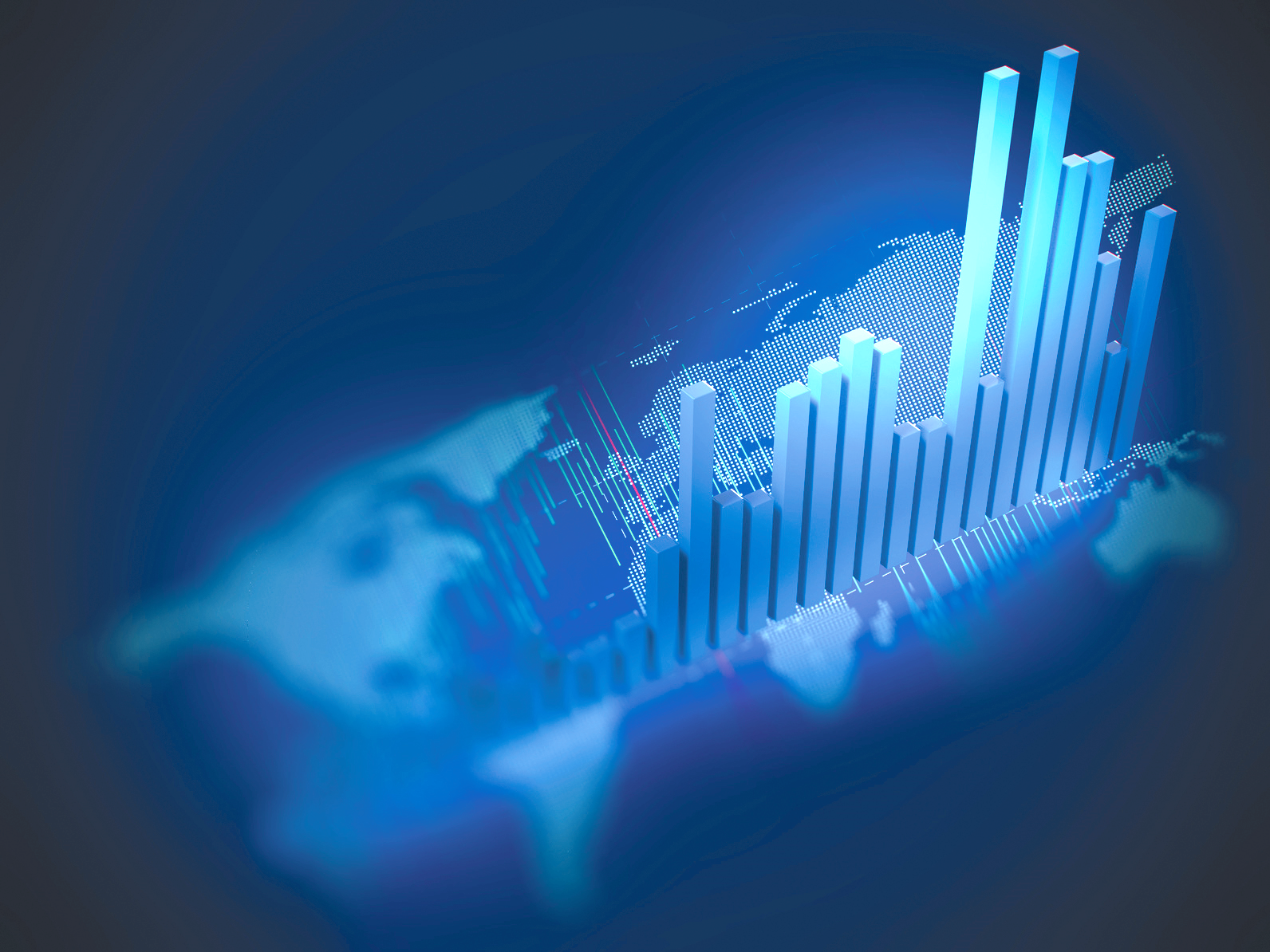 11
Plany rozwoju giełdy gazu - regionalne centrum obrotu gazem
„Projekty strategiczne: Hub gazowy – przygotowanie do utworzenia na terytorium Polski centrum przesyłu i handlu gazem dla państw Europy Środkowej i Wschodniej oraz państw bałtyckich”. Strategia na Rzecz Odpowiedzialnego Rozwoju 2017, (s. 249).

Projekt jest dedykowany rynkowi polskiemu oraz rynkom państw regionu Trójmorza.
Projekt koordynuje Ministerstwo Energii.
I etap – opracowanie modelu do końca 2018 roku.
II etap – wdrażanie przyjętych rozwiązań.
III etap – uruchomienie hubu po 2022 roku.
Rolą TGE w projekcie ma być stworzenie atrakcyjnej platformy handlowej dla uczestników rynków gazu z regionu Trójmorza.
Projekt hubu gazowego jest komplementarny wobec projektu Bramy Północnej oraz korytarza transportu gazu Północ-Południe.
12
Plany rozwoju giełdy gazu – inicjatywa Trójmorza
Polska jest największym rynkiem w regionie, co w połączeniu ze zdywersyfikowaną infrastrukturą transportową, a w następnej kolejności z rozbudowanymi połączeniami międzysystemowymi  pozwoli na  stworzenie narzędzi rynkowych – wiarygodnego miejsca kreowania referencyjnych cen -  niezbędnych do funkcjonowania konkurencyjnego rynku w ramach planowanego hubu gazowego.

Planowane interkonektory z Litwą, Słowacją, Czechami i Ukrainą postrzegane są przez TGE jako ogromna szansa dla rozwoju biznesu giełdowego.
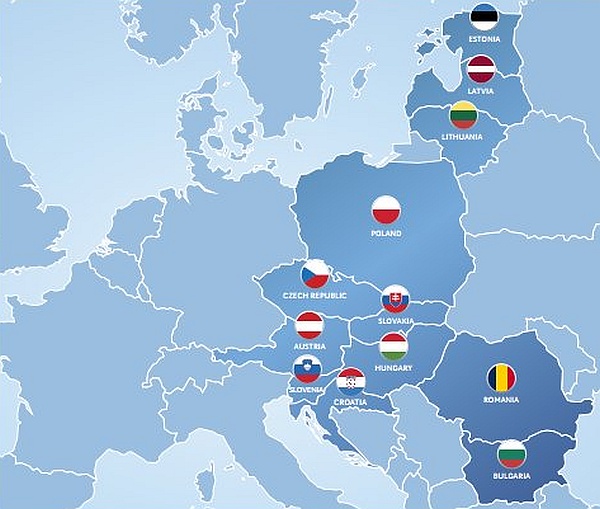 Polska największym rynkiem w regionie.Może być miejscem kreowania referencyjnych cen gazu
13
Plany rozwoju giełdy gazu - gaz zaazotowany Lw
Realizacja projektu wynika z obowiązku wdrożenia: Rozporządzenia Komisji (UE) nr 312/2014 z dnia 26 marca 2014 r. ustanawiającego kodeks sieci dotyczący bilansowania gazu w sieciach przesyłowych (Dz. U. UE L 91 z 27.3.2014,).
ROZDZIAŁ III BILANSOWANIE OPERACYJNE
	Artykuł 6 ust.3:
„Operator systemu przesyłowego podejmuje działania bilansujące poprzez: 
kupno i sprzedaż standardowych produktów krótkoterminowych na platformie obrotu; lub
b) wykorzystywanie usług bilansujących.”
	Artykuł 7 ust. 1:
„Obrót standardowymi produktami krótkoterminowymi jest prowadzony na zasadzie dostawy w ciągu dnia lub z jednodniowym wyprzedzeniem, przez siedem dni w tygodniu, zgodnie z mającymi zastosowanie warunkami ogólnymi platformy obrotu, uzgodnionymi pomiędzy operatorem platformy obrotu a operatorem systemu przesyłowego.”
	Artykuł 7 ust. 2:
„Inicjującym uczestnikiem obrotu jest uczestnik obrotu, który umieszcza na platformie obrotu ofertę kupna lub sprzedaży, a przyjmującym uczestnikiem obrotu jest uczestnik obrotu, który przyjmuje tę ofertę.”
14
Gaz zaazotowany Lw - harmonogram i zakres prac
Aktualnie państwa członkowskie UE na podstawie rozporządzenie 312/2014 do momentu jego pełnego wdrożenia  mogą stosować tzw. środki tymczasowe. Maja one wspomagać powstanie płynnej platformy obrotu umożliwiającej operatorowi systemu przesyłowego prowadzenie racjonalnie kosztowo działań bilansujących. 
Możliwość stosowania środków tymczasowych wygasa po upływie 5 lat od wejścia w życie rozporządzenia – dokładnie 16 kwietnia 2019 roku.
Przewidujemy, że prace  nad projektem  zakończą się we wrześniu 2018 roku. 
Prace będą obejmowały m.in.: dostosowanie zasad członkostwa, dostosowanie Szczegółowych Zasad Obrotu i Rozliczeń, zmiany w Regulaminie, zmiany w systemie XTR, dostosowanie raportowania,  …..
15
Gaz zaazotowany Lw - efekt finalny
Rynek Dnia Bieżącego dla gazu zaazotowanego Lw

Rynek Dnia Następnego dla gazu zaazotowanego Lw
16
Dziękuję za uwagę

Kontakt
E-mail: marcin.sienkiewicz@tge.pl
Telefon: 667 910 211